Возрастные особенности детей 2 – 3 лет.
Презентация к родительскому собранию в 1 младшей группе.
Двигательные навыки.
Дети учатся управлять своим телом:
при беге и ходьбе;
при наклонах и подъёмах;
Малыши учатся новым движениям:
прыгать с высоты;
подыматься и спускаться по лестнице;
скакать на одной ноге.
Маленькие скалолазы.
Они ловко забираются на всевозможные препятствия. Доводят этот навык до совершенства. Но чувства опасности у них ещё не сформировалось…
Эмоциональное развитие
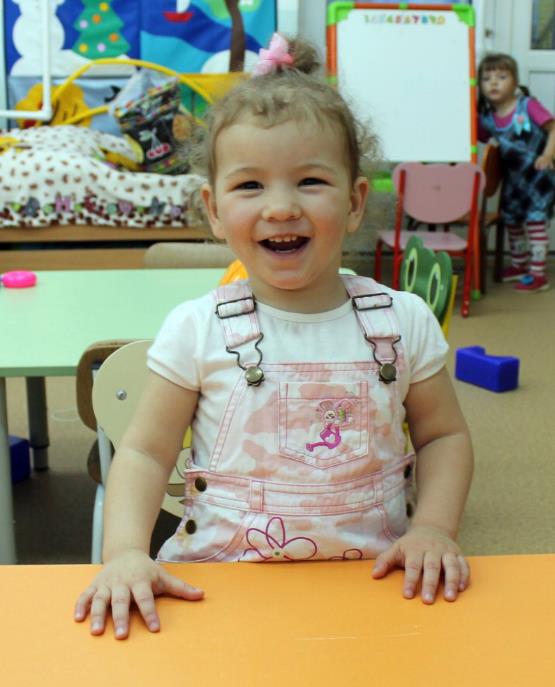 Малыши учатся
выражать  свои 
эмоции, как 
положительные, 
так  и 
отрицательные!
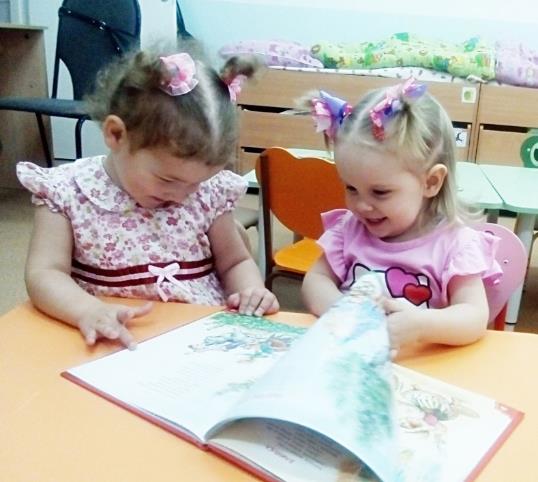 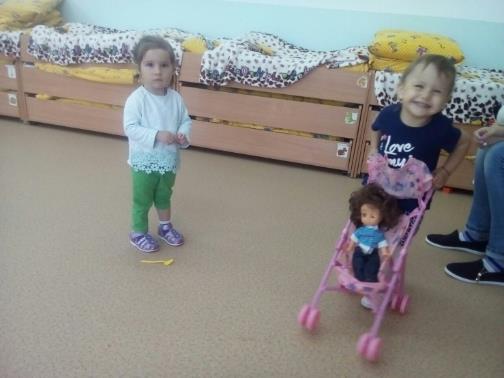 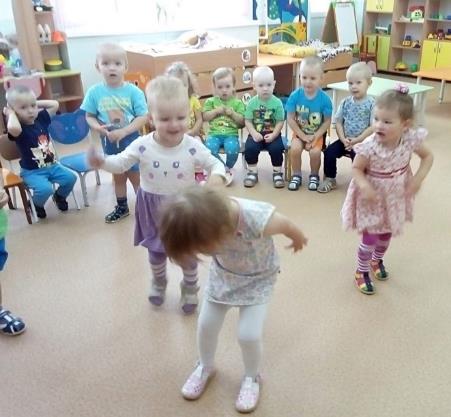 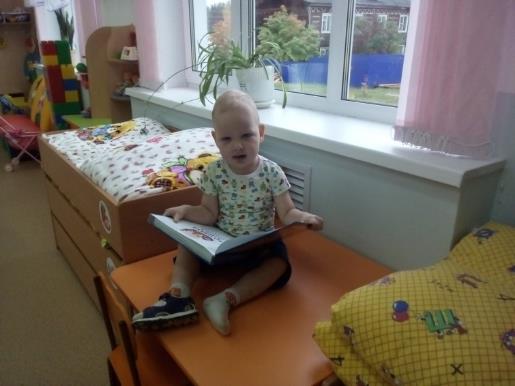 Малыши, как и любой человек, могут выражать отрицательные эмоции.  Наша задача – научить выражать эти эмоции приемлемым способом. Для этого нам потребуется много времени и терпения. А так же неоднократное повторение малышу как следует вести себя, избегая при этом фразы «так нельзя делать» .
Умственное развитие.
В игре происходит всестороннее развитие
малыша, в том числе и умственное…
Через игру малыши знакомятся с предметным миром: изучают качества предметов и действия, которые можно осуществить с этим предметом.
С помощью специально подобранных дидактических игр, ребенок знакомится с сенсорными эталонами: цветом и формой…
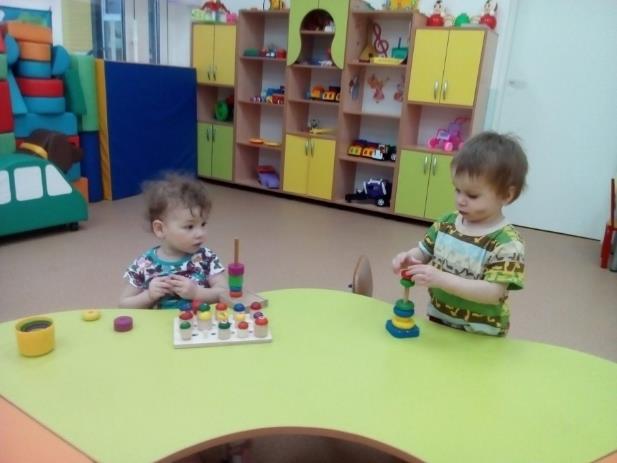 А также для малышей организуются специальные игры – занятия, продолжительность которых 10 минут.
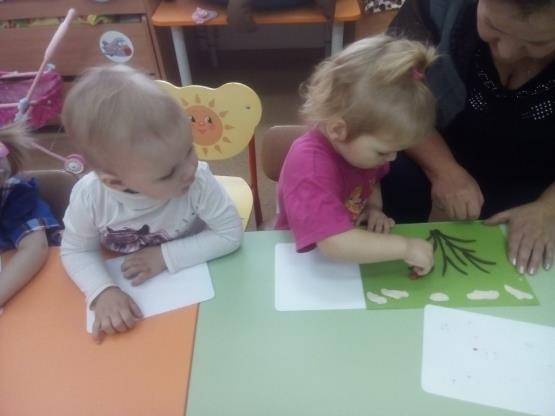 В этом возрасте у малышей начинается активно развиваться воображение и творческие способности
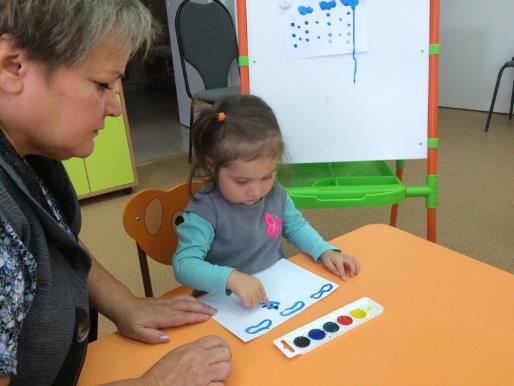 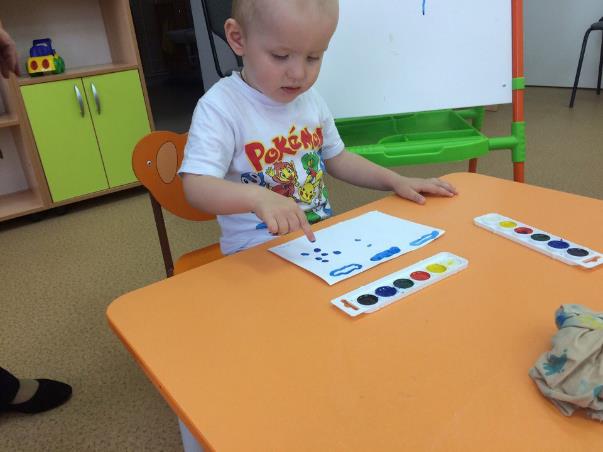 Развитие творческих способностей
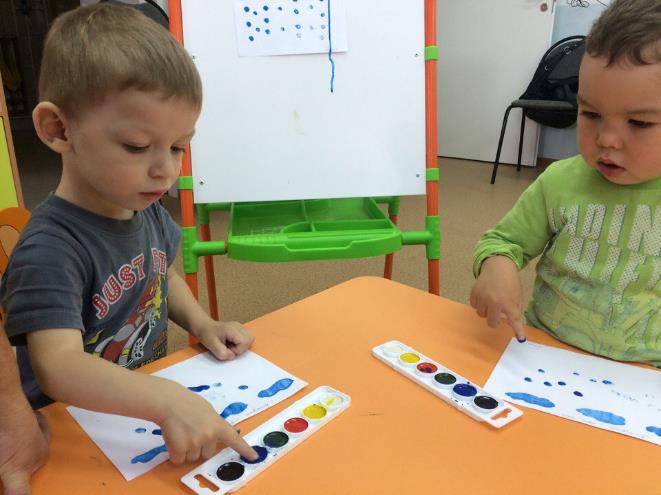 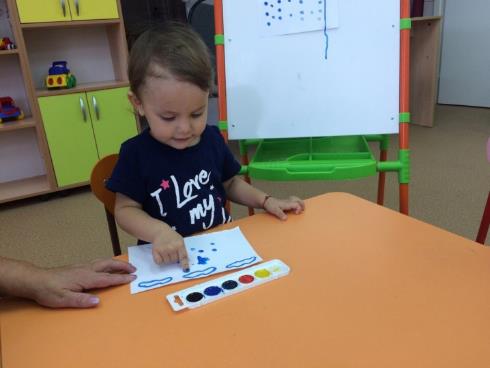 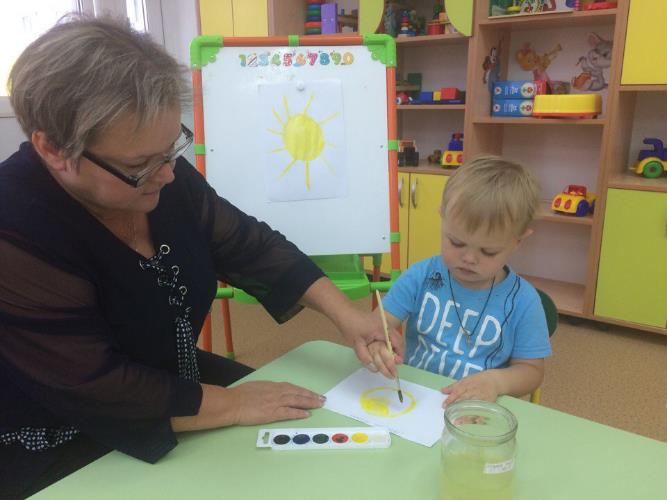 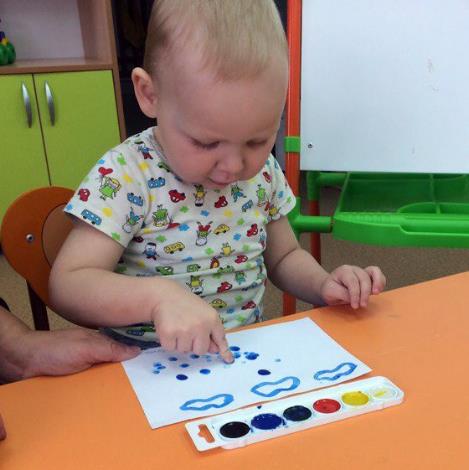 Формирование культурно-гигиенических  навыков.
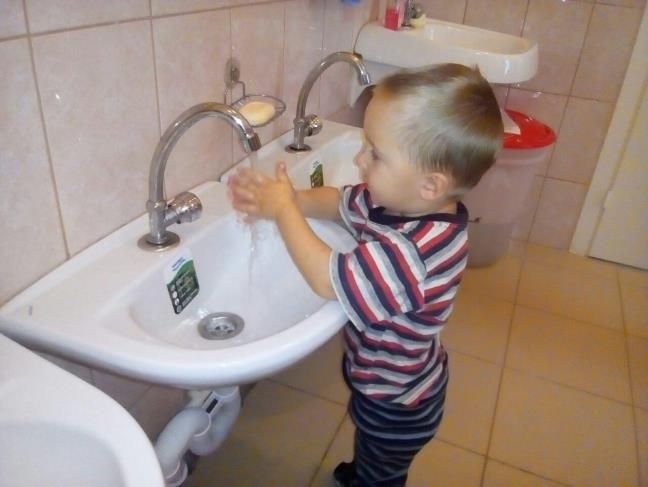 С формированием этих навыков у малышей появляется
чувство опрятности и желание быть чистым и красивым.
Формирование навыков самообслуживания
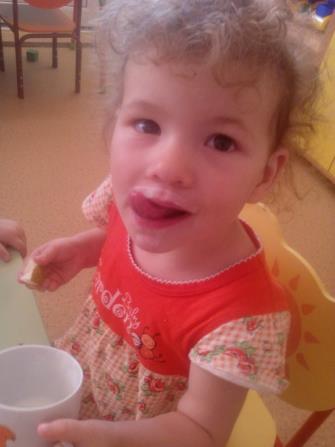 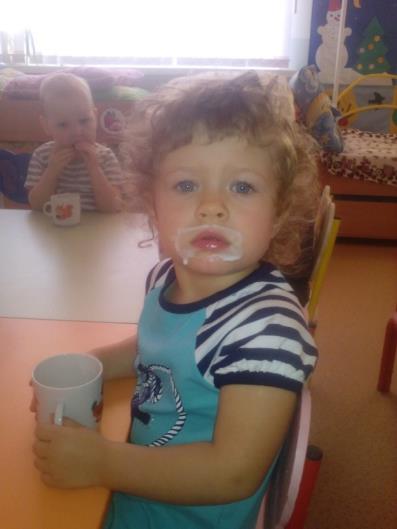 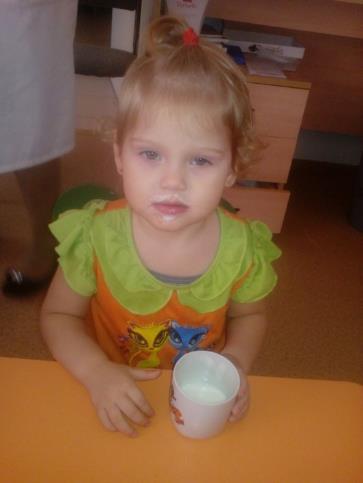 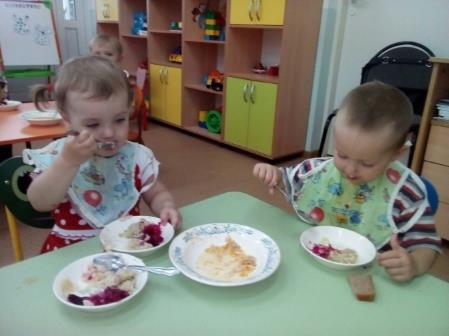 В этом возрасте дети уже могут самостоятельно одевать и снимать некоторые предметы одежды.
Поощряйте инициативу малыша  к самостоятельности и 
будьте всегда готовы,  чтобы помочь ему, если у него  что-то не получилось.
Помните! Что главной фигурой в жизни ребёнка по прежнему остаётся – взрослый!
Спасибо за внимание!